Investigation and control of outbreaks of healthcare-associated infections
The role of manual/automated surveillance in identifying HAI outbreaks    Sebastian Haller
25 October 2023
Objectives
Specific objectives of this session:

Learn about different layers where surveillance may be conducted and different surveillance targets
Learn about event-based outbreak surveillance
Learn about examples for laboratory based and HAI surveillance
Outline
This session consists of the following elements

Introduction surveillance for identifying outbreaks
HAI-outbreak surveillance
HAI-surveillance
Laboratory surveillance
Layers of AMR and HAI Surveillance in Germany
Surveillance Targets in Germany
Pathogens and resistnaces	


IfSG § 23, § 7
ARS
KISS
Regional systems
Antimicrobial consumption


IfSG § 23
AVS
ADKA/if
SAMBA (amb.)
HAI-infections and -outbreaks


IfSG § 23, § 6
KISS
Surveillance HAI outbreaks
ARVIA
1
Case with HAI-infection
2
3
Outbreak-notification Flow from hospital to RKI
1
1
2
2
HAI-outbreak
HAI-outbreak
3
3
1
2
3
Local public
health 
authority
Robert Koch-Institut 
(RKI)
Public health institute of federal state
Hospital
Case colonised with same pathogen
Case with HAI-infection
Transmiting notification
Direct communication
[Speaker Notes: This slide ilustrates notification and transmission: In the hospital there occures a case with an HAI-infecition, a second case colonized with the same pathogen and with an epidemiological linc is detected. The hospital starts screening and implements measures for outbreak control. Nontheless a third case occures and the hospital notifies an outbreak to the local public health authority. From there the outbreak is tranmitted to the public health institut of the federal state and from there to the RKI. Of importance is also direct communication between the institutions.]
Distribution of microorganisms causing healthcare-associated outbreaks (n=1,803), Germany 2018
Number of HAI outbreaks by pathogen type and calendar week of notification, 2012-2017, (outbreaks=5.446)
bacteria
virus
Proportion of HA outbreaks due to different pathogens and distribution of AMR, 2012-2017, n (outbreaks)=746
Proportion of colonised and infected cases by year, 2012-2017, n(cases)=3,233
Surveillance of healthcare-associated infections (National Reference Center for the Surveillance of Nosocomial Infections, Institute for Hygiene and Environmental Medicine at Charité)
Voluntary participation (>800 hospitals)
Different moduls (e. g. ICUs, neonatal departments/ICUs, hematology/oncology wards, CDI)
Nosocomial indicator infection
Device-associated infection
Pathogens
Reports and more information at:
	http://www.nrz-hygiene.de/surveillance/kiss/
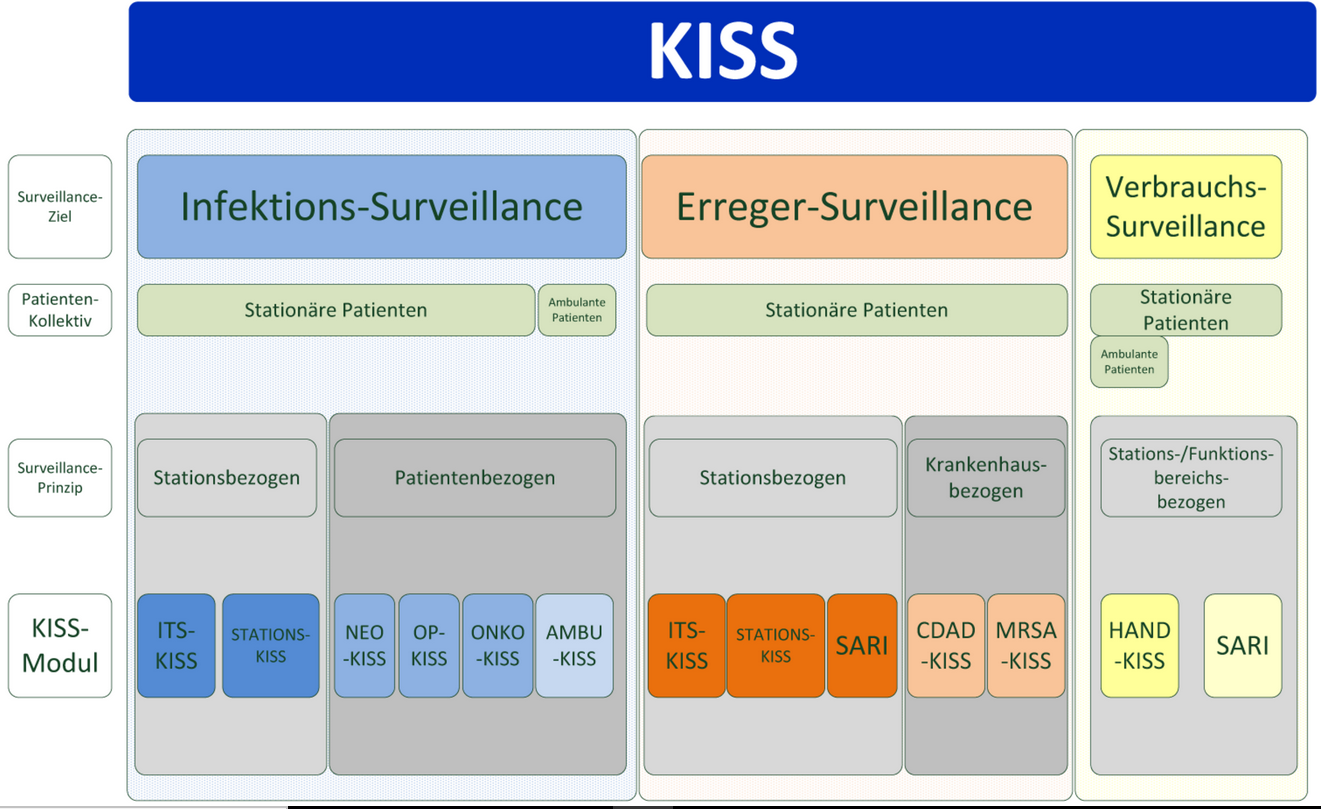 Surveillance-effect on hospital level
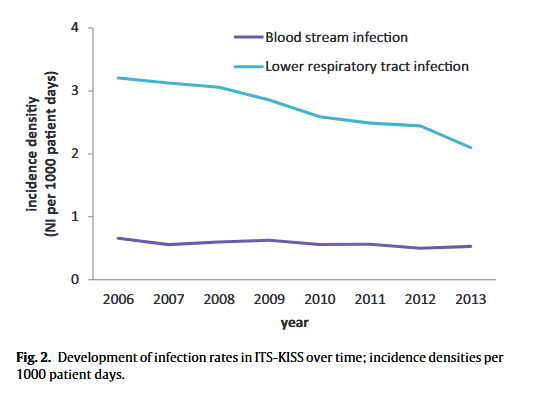 Schwab F, Geffers C, Bärwolff S, Rüden H, Gastmeier P. , J Hosp Infect. 2007 Apr;65(4):319-25.; 
https://www.sciencedirect.com/science/article/pii/S019567010700014X?via%3Dihub
Antimicrobial Resistance Surveillance (ARS)
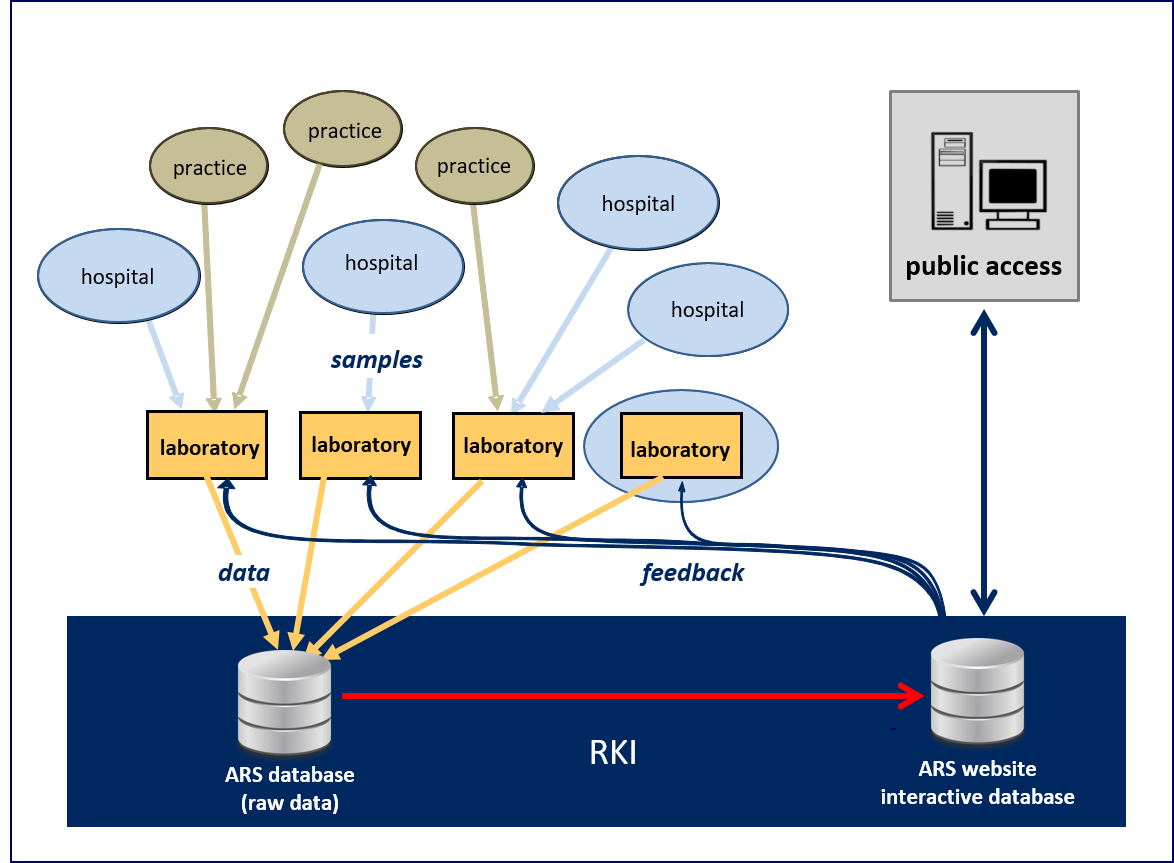 https://ars.rki.de/
[Speaker Notes: main features:
laboratory based system – participation is voluntary
continuous data submission
feedback for participating laboratories

to provide reference data on antimicrobial resistance 
in hospital care settings
in outpatient care settings
Scope
all clinically relevant bacterial pathogens & fungi
from any kind of specimen
representativeness (goal, not yet achieved)
Geographically
by institutional characteristics (e.g. hospital type)

developed and managed by Robert Koch Institute
funded by MoH 01.01.2007 – 30.06.2010
now: permanent task of RKI]
ARS – routine laboratory surveillance ~ 1/3 all isolates in Germany
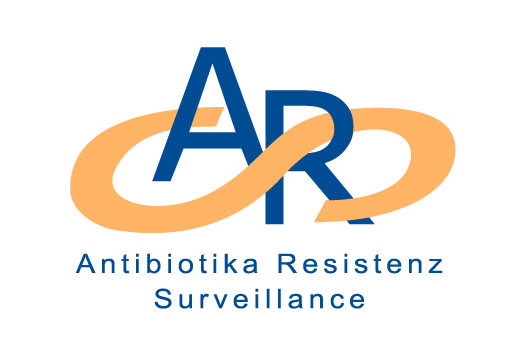 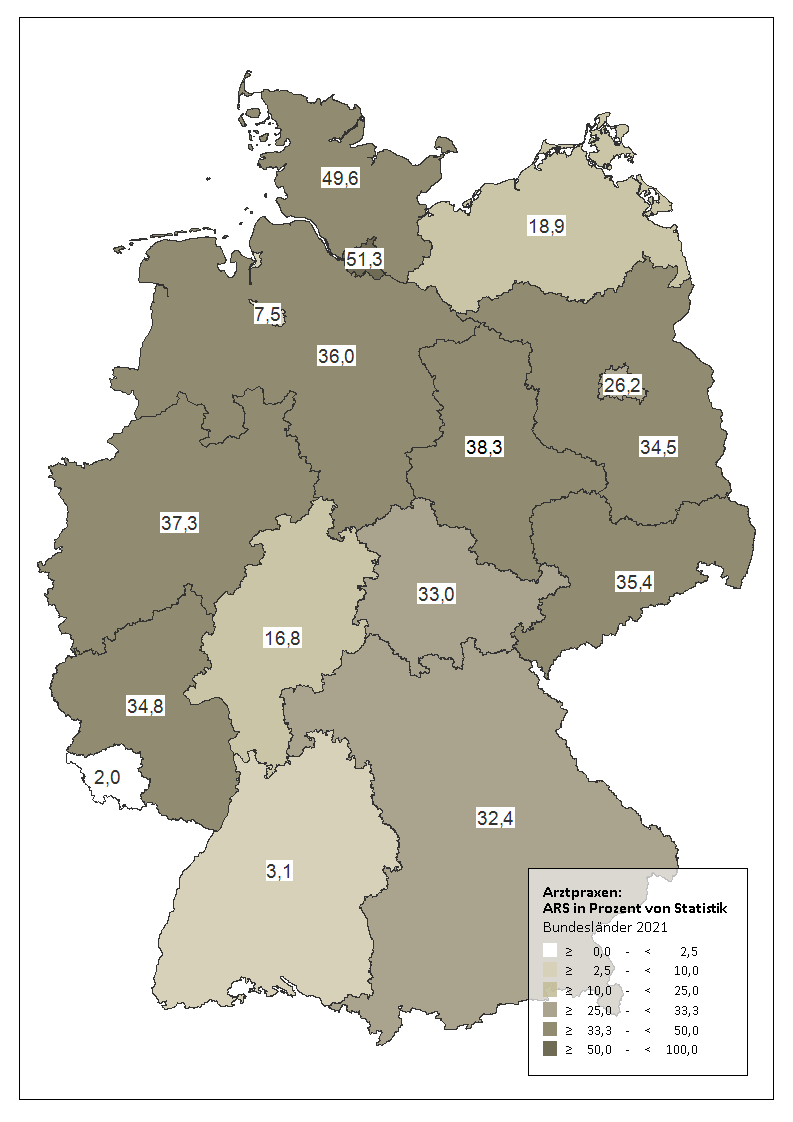 Pathogen statistics:
about 6 mio pathogens / year
14
Automated outbreak detection in German notification data
Signal detection
Increase of carbapenemase NDM-1-producing Klebsiella pneumoniae detected in 2022
Large proportion of cases with origin or recent presence in Ukraine
Notifiable diseases surveillance
NRC- isolate surveillance
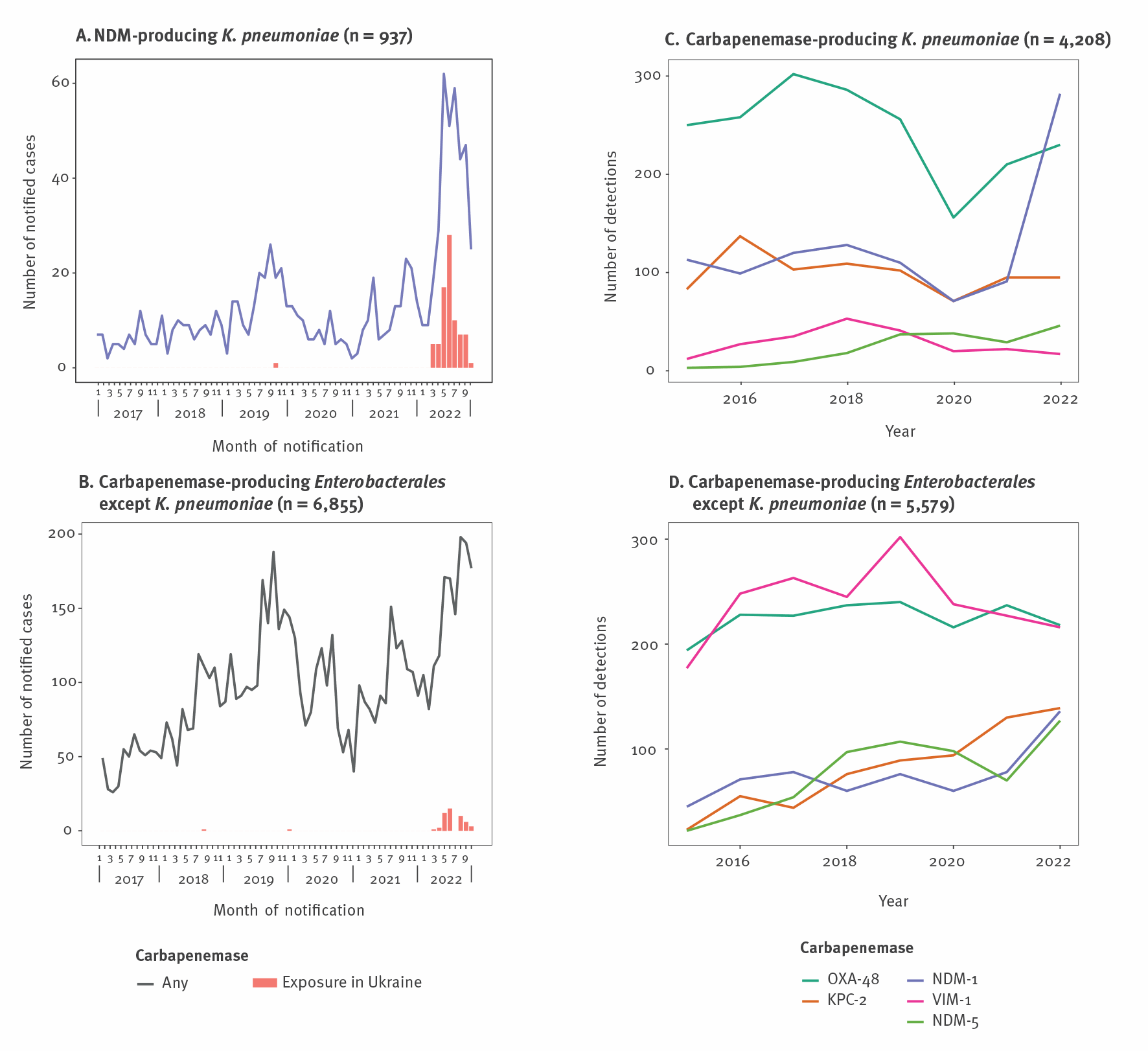 Sandfort et al,  Euro Surveill. 2022;27(50):pii=2200926. ; https://www.eurosurveillance.org/content/10.2807/1560-7917.ES.2022.27.50.2200926
YouTube – Genomic Surveillance of antimicrobial-resistant pathogens in Germany
https://www.youtube.com/watch?v=PaX9lexozUY&t
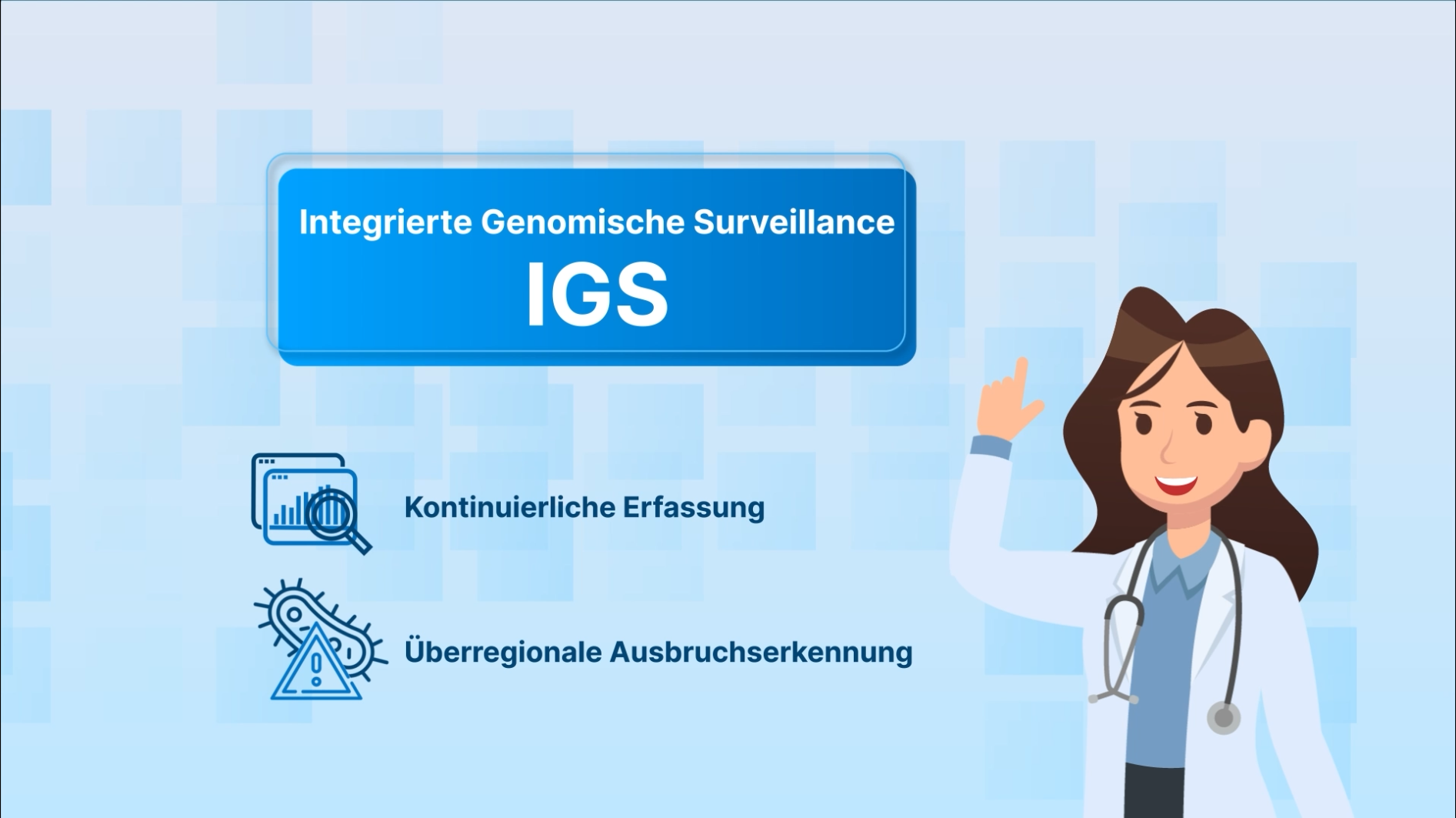 European prevalence of healthcare associated infectiotns – in hospital versus in the population
https://www.ecdc.europa.eu/en/publications-data/point-prevalence-survey-healthcare-associated-infections-and-antimicrobial-use-2016-2017
Number of Infections per month
Ward B, 25 beds
20 Infected
0,8 Infection/ bed
150 patients/month
13,3 Infections/ 100 patients
750 patient days
26,7 Infekt./ 1000PT

Length of stay: 5 days
Ward A, 10 beds
10 Infected
1 Infection/ bed
100 patients/month
10 Infections/ 100 patients
300 patient days (PT)
33,3 Infekt./ 1000PT

Length of stay: 3 days
Icidence
 		

Incidence rate
19
In summary
HAI outbrek detection through eventbased and indicator based survaillance 
Survaillance for HAI outbreak detection on all layers in health/public health system necessary
Targets can be: (HAI) infections, laboratory results (pathogens and resistance), reference centre data, suspected outbreaks, etc.
Regular communication and discussion about signals neccessary
AcknowledgementsThe creation of this training material was commissioned by ECDC to Agnes Hajdu and Sebastian Haller